Colour Codes
Secondments
Permanent Staff in Neighbourhoods
Agency Staff in Neighbourhoods
Vacancies in Neighbourhoods
Projects in Neighbourhoods
Apprenticeships
ASC Management Team Structure:
ASC Neighbourhoods 1: Management Team:
ASC North Neighbourhood Team:
North’s Electoral Ward include: 
Highgate.
Hampstead Town. 
Belsize. 
Frognal.
ASC West NeighbourhoodTeam One:
Electoral Ward for West Neighbourhood:

Fortune green. 
West Hampstead. 
Kilburn. 
South Hampstead.
ASC West Team Neighbourhood Two:
Electoral Ward for West Neighbourhood:

Fortune green. 
West Hampstead. 
Kilburn. 
South Hampstead.
Neighbourhoods Two Management Team:
Electoral ward for ASC South neighbourhood:

Kings Cross. 
Bloomsbury.
Holborn & Covent Garden.
ASC South Neighbourhood Team:
Electoral Ward for ASC Central Neighbourhood: 

Regents park 
St Pancras & Somers town. 
Camden Town.
Primrose Hill.
CS / EB are job sharing
Central ASC Neighbourhood One:
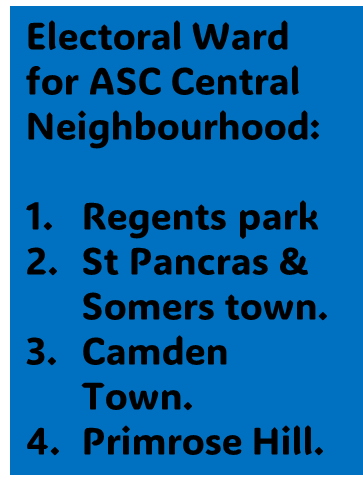 Central ASC Neighbourhood Two:
Neighbourhoods 3 Management Team:
ASC East Neighbourhood One:
Francis Santos is back-fill for Matthew Wong
Electoral ward for ASC East neighbourhood: 

Gospel Oak.
Haverstock.
Kentish town North. 
Kentish town South.
Camden square.
Electoral ward for ASC East neighbourhood: 

Gospel Oak.
Haverstock.
Kentish town North. 
Kentish town South.
Camden square.
ASC East Neighbourhood Two:
ASC Specialist Support Team:
ASC Team Clerks:
ASC Placement Reviews Team:
ASC Mash Safeguarding Team:
Royal Free Hospital (RFH) Team:
University College Hospital(UCH) Team:
ASC St Pancras Rehabilitation unit (SPRU) Team:
ASC Refugee Response Team: